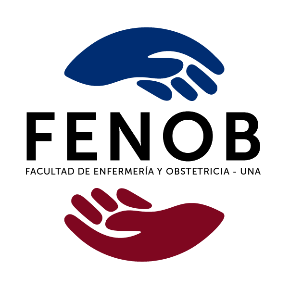 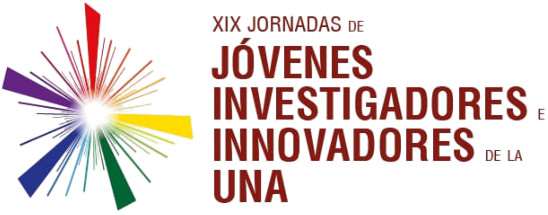 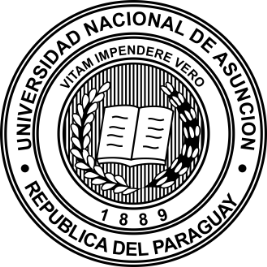 NOMBRE DEL TRABAJO
 
Autores (Apellido, Nombre. Separados por coma)
E-mail del Autor para correspondencia
Facultad de Enfermería y Obstetricia. San Lorenzo, Paraguay.
Palabras clave:
INTRODUCCIÓN
RESULTADOS
MATERIALES Y MÉTODOS
CONCLUSIONES
REFERENCIAS